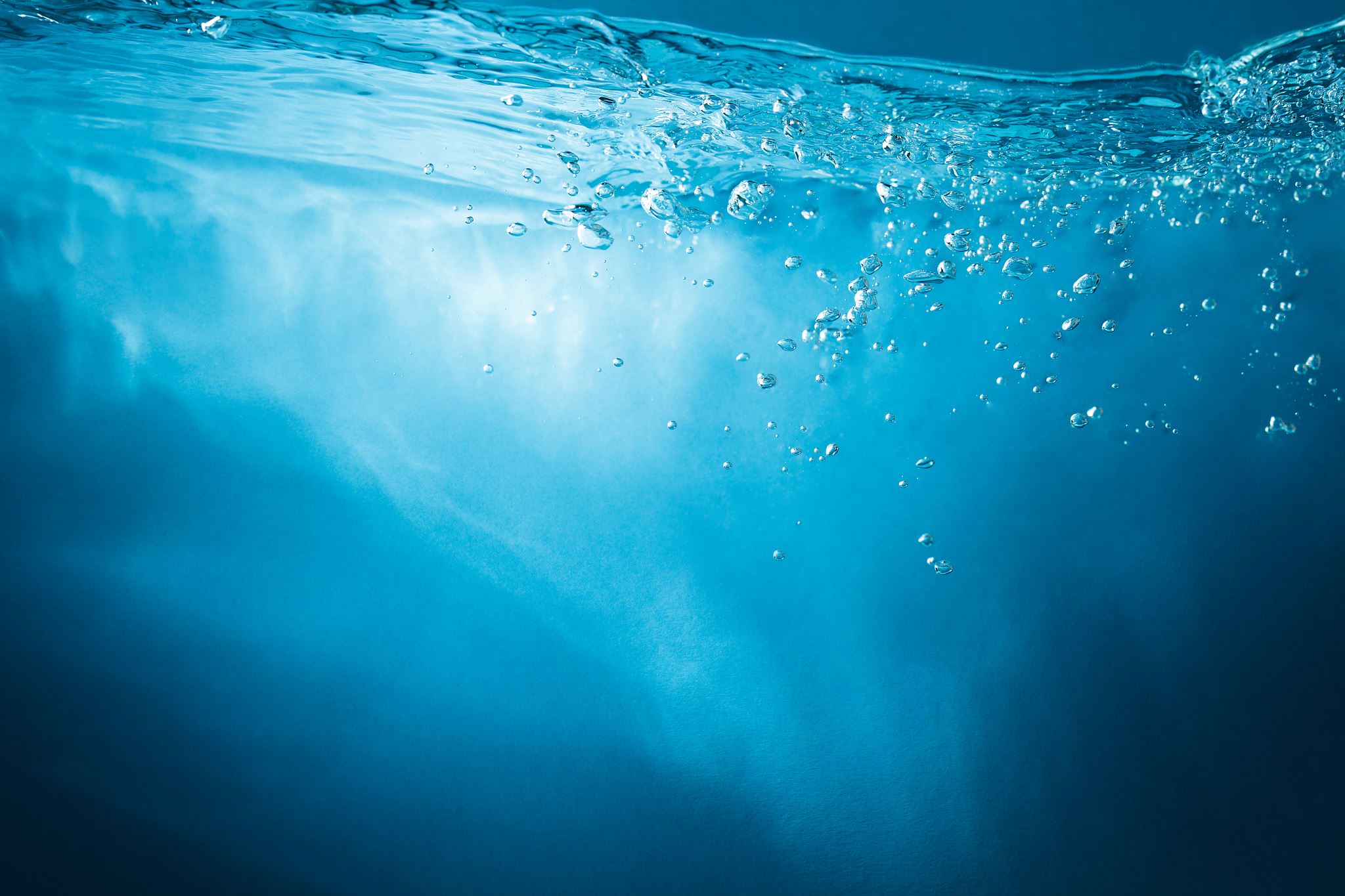 Water
How to write a poem based on rivers.
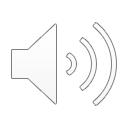 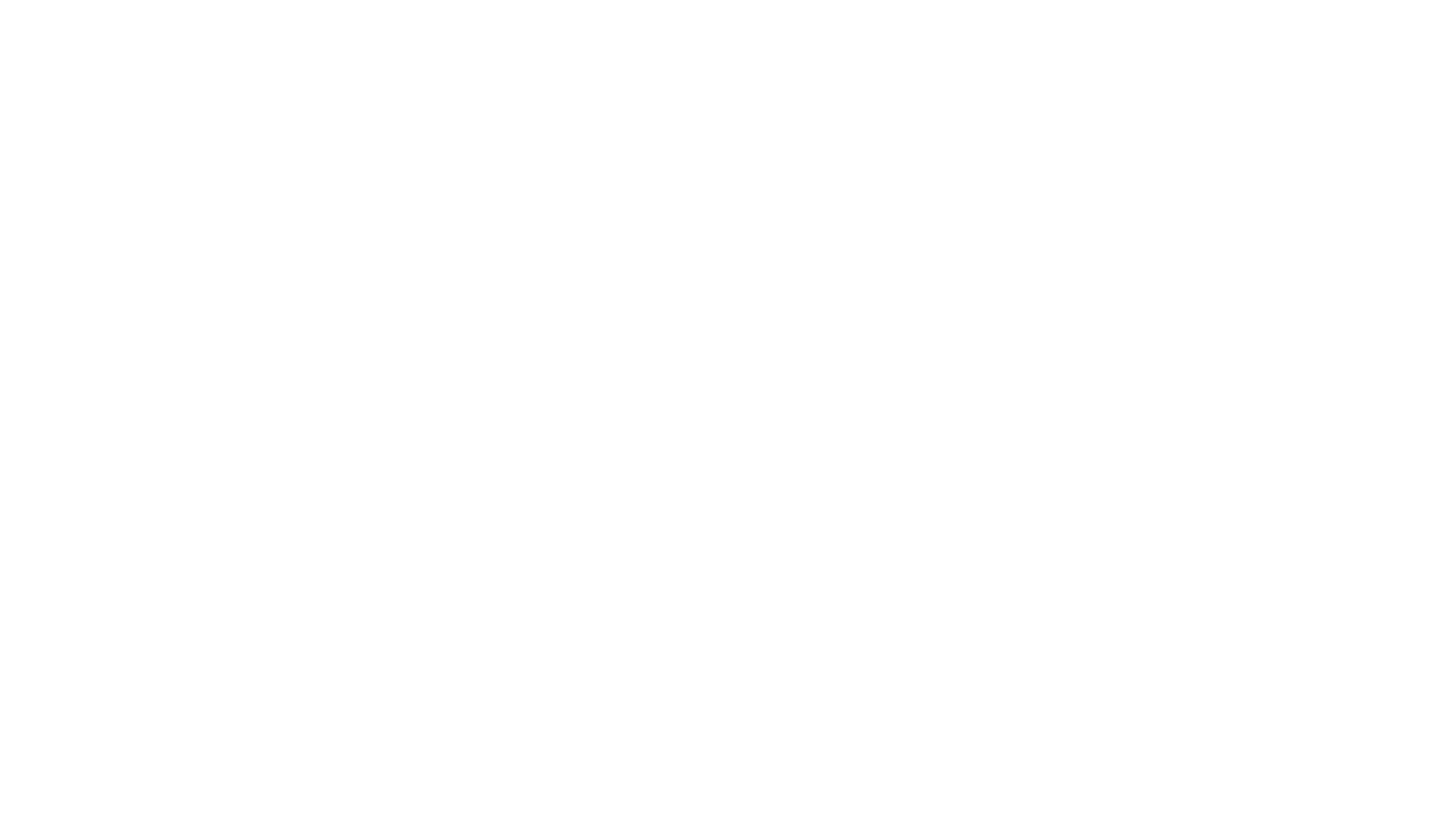 Monday
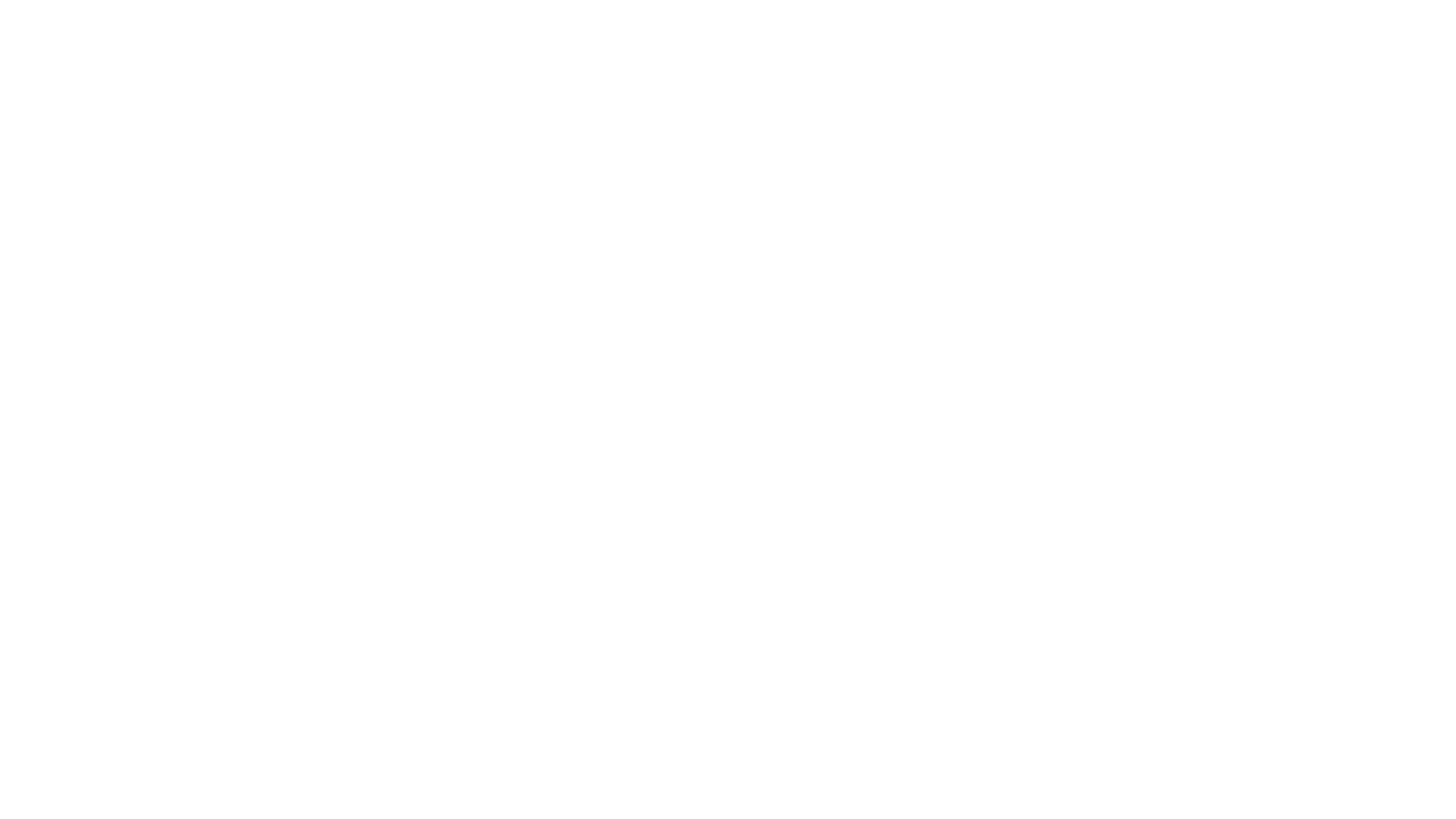 ______ : The process of water collecting in rivers, lakes, streams, oceans and other bodies of water.______ : Particles of H20 in a cooling gas slow down and come together to form droplets of water.______ : The fastest moving water molecules escape and form a gas.______ : The release of water from clouds in the form of rain, sleet, snow, or hail.______ : The movement of water out of a plant to the atmosphere in the form of a gas.______ : A cycle that involves the processes of evaporation, condensation and precipitation.______ : When water changes from a solid to liquid.______ : When water changes liquid from solid.
Vocabulary Challenge
Melting
Precipitation
Condensation
Water cycle
Freezing
Evaporation
Transpiration
Accumulation
Absorption 
Estuary
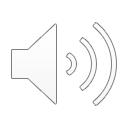 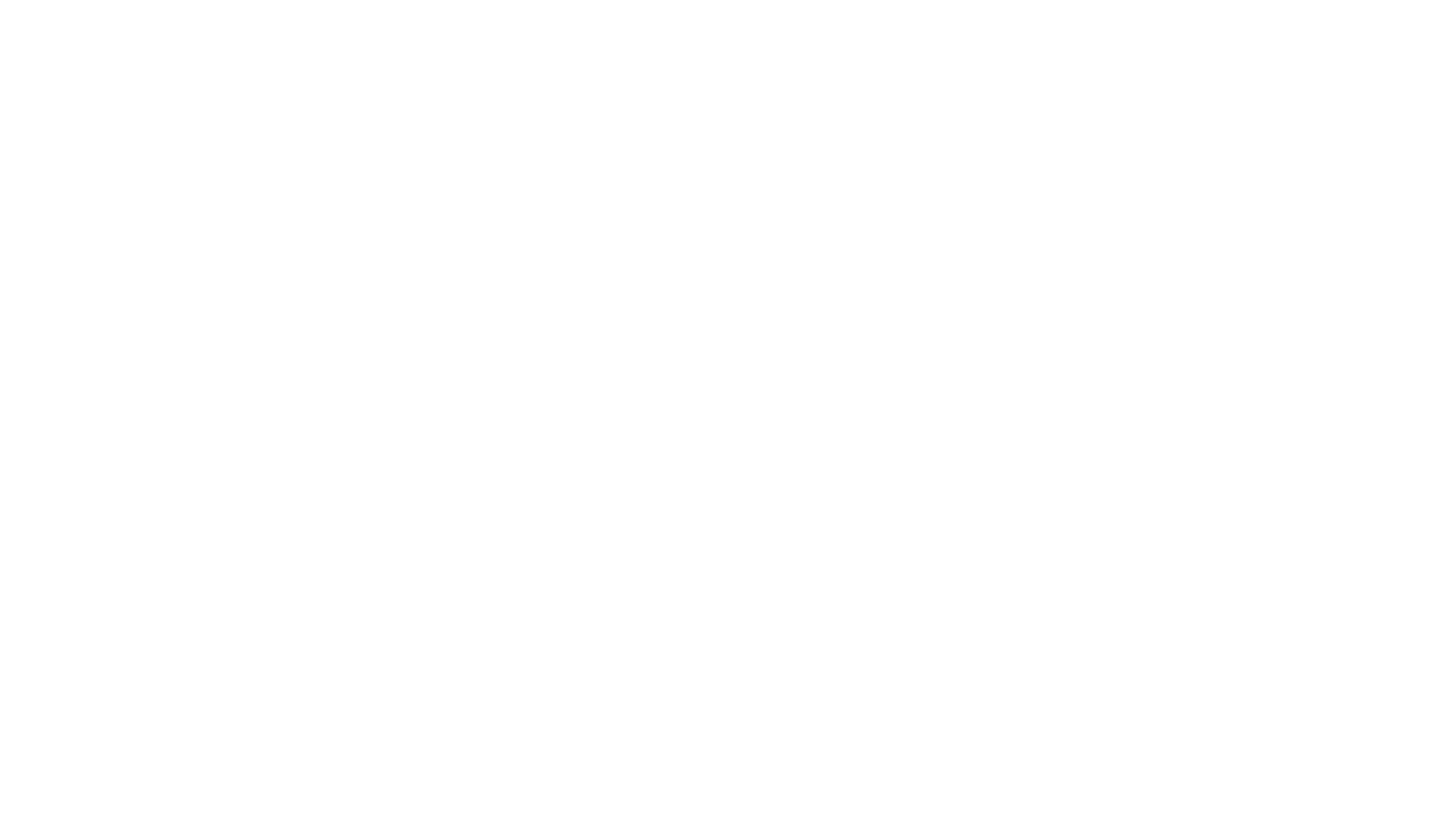 Vocabulary Answers
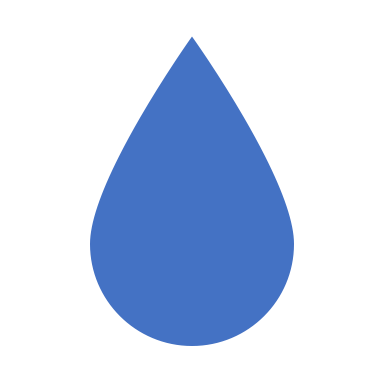 Accumulation : The process of water collecting in rivers, lakes, streams, oceans and other bodies of water.
Condensation: Particles of H20 in a cooling gas slow down and come together to form droplets of water.
Evaporation: The fastest moving water molecules escape and form a gas.
Precipitation : The release of water from clouds in the form of rain, sleet, snow, or hail.
Transpiration : The movement of water out of a plant to the atmosphere in the form of a gas.
Water cycle : A cycle that involves the processes of evaporation, condensation and precipitation.
Melting : When water changes from a solid to liquid.
Freezing : When water changes liquid from solid.
Absorption : Taking liquid into a root system for plants from soil.
Estuary : An area where fresh water mixes with salt water.
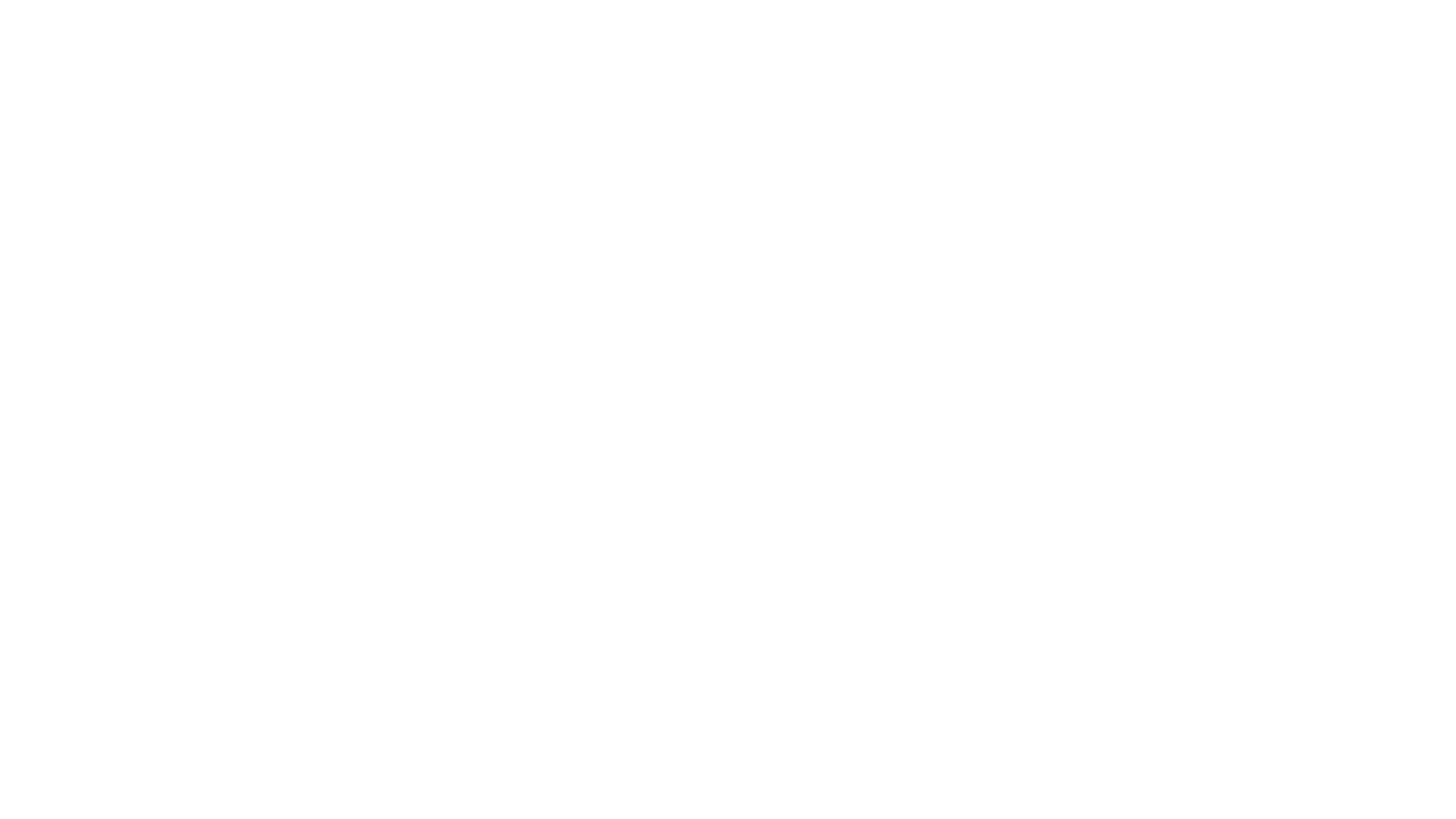 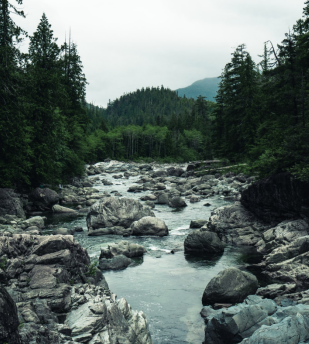 Vocabulary Challenge
Now use the vocabulary from the previous slide to write a paragraph or two explaining how the water cycle works. You can use the link below to help you remember how the water cycle works. 


https://www.youtube.com/watch?v=TWb4KlM2vts
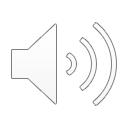